Binary Search Tree Visualization Algorithm
Vadym Borovskiy, Jüller Müller, Matthieu-Patrick Schapranow, Alexander Zeier
16th International Conference on Industrial Engineering and Engineering Management(2009)
Presenter: I-Sheng Chen
Date: Oct. 16, 2024
Abstract
Binary search tree is a very common data structure in computer programming. Working with large BSTs can become complicated and inefficient unless a programmer can visualize them. This article contributes with two BST visualization algorithms that draw a tree in time linearly proportional to the number of nodes in a tree.
Drawing BST with Fixed Coordinates(1/4)
(i) The root is always drawn in the (0,0)

(ii) The row index i of any child equals to that of its parent plus 1

(iii) The column index j of a left child equals to doubled column index of its parent, and for the right child j equals to the index of the left child plus 1.
Drawing BST with Fixed Coordinates(2/4)
Drawing BST with Fixed Coordinates(3/4)
Drawing BST with Fixed Coordinates(4/4)
Disadvantage:
       but it has a serious disadvantage. It uses a canvas in the least efficient way. If a tree is close to balanced or even complete this deficiency becomes less obvious. However, if we add only one node to the tree, the algorithm will require a canvas two times as wide as the current one.
Drawing BST with Floating Coordinates(1/3)
Postorder Traversal
Left:
 (oX, oY + hc)
right:
 (oX+w, oY + hc)
Horizontal offect: (左子點回傳後更新)               右子點回傳後更新	
            w=stW                                                      w+=stw
	rX = oX+stW-d/2

vertical offset:
	 oY =oY+hc
Drawing BST with Floating Coordinates(1/3)
Leaf:
w=d
rX = oX
rX = oX+stW-d/2
Drawing BST with Floating Coordinates(3/3)
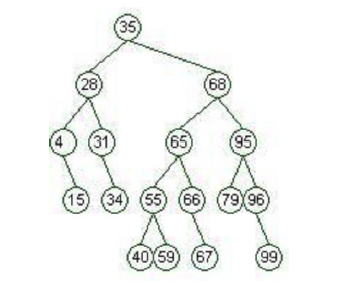 Conclusion
Fixed Coordinates
Time Complexity: O(n)

Floating Coordinates
Time Complexity: O(n)
Thanks